20以内的进位加法
8、7加几
课堂导入-新知探究-课堂小结-课堂作业
苏教版  数学  一年级  上册
WWW.PPT818.COM
1.探索8、7加几的计算方法，能正确地进行计算。
2.进一步理解凑十法，初步体会算法多样化，培养思维的灵活性。
看谁算得又对又快！
10＋5＝
15
16
6＋10＝
10－6 ＝
4
19－10＝
14－10＝
2
9
12－10＝
4
3＋10＝
13
17－7 ＝
18
10
8＋10＝
用小棒摆一摆，说说是怎样想的。
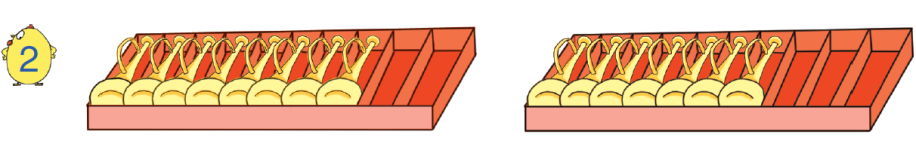 一共有多少把？
7把
8把
8 ＋ 7 ＝  （把）
7和3凑成10。
8和2凑成10。
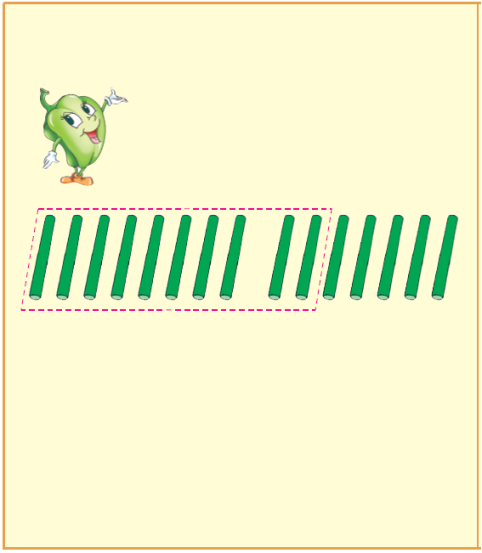 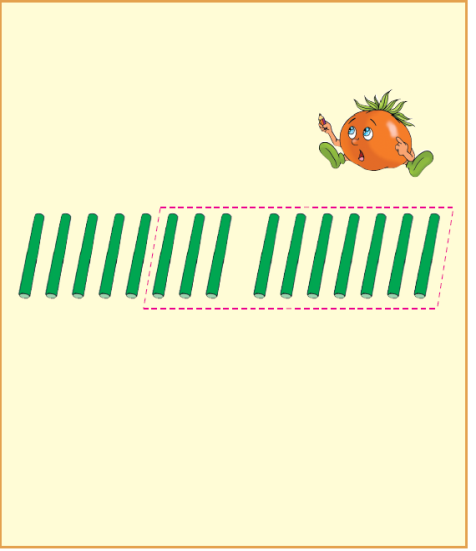 8 ＋ 7 ＝  （把）
8 ＋ 7 ＝  （把）
15
15
2
5
3
5
10
10
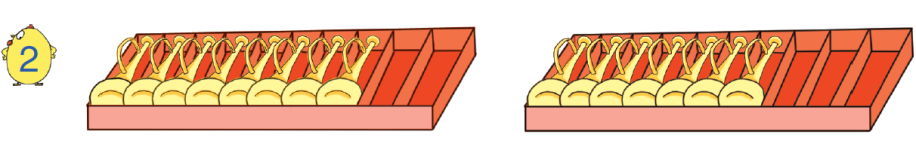 一共有多少把？
7把
8把
15
8 ＋ 7 ＝  （把）
8 ＋ 7 ＝  （把）
8 ＋ 7 ＝  （把）
15
15
2
5
3
5
10
10
9＋7＝16
   7＋9＝
试一试
先说说怎样算，再填空。
16
7 ＋ 9 ＝
7 ＋ 9 ＝
16
1
6
?
16
10
计算8、7加几时，可以“拆小数，凑大数”，也可以“拆大数，凑小数”，不同的方法算出的得数是一样的。
先圈出10个，再计算。
1
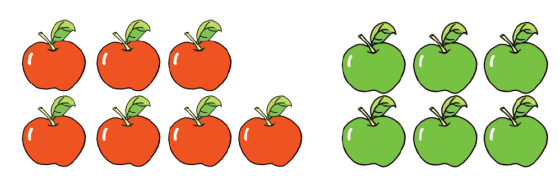 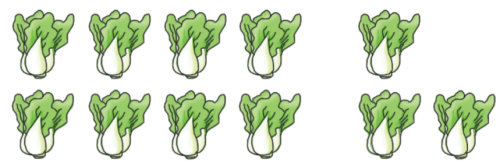 8 ＋ 3 ＝
7 ＋ 6 ＝
11
13
2
11
16
12
3
1
2
6
2
2
8 ＋ 4 ＝
8 ＋ 8 ＝
7 ＋ 4 ＝
10
10
10
用你喜欢的方法计算。
3
13
14
15
14
17
12
7＋8＝
7＋5＝
8＋6＝
8＋9＝
8＋5＝
7＋7＝
比较上下的两道题，你有什么发现？
4
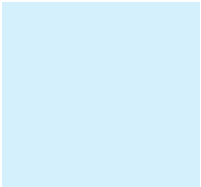 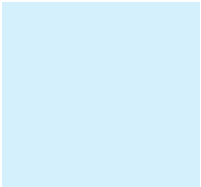 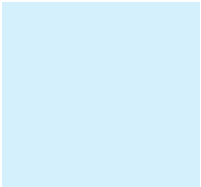 16
15
17
16
15
17
9＋8＝
8＋9＝
8＋7＝
7＋8＝
9＋7＝
7＋9＝
7＋4＝11
5
你还能说出哪些7加几的算式？说一说，算一算。
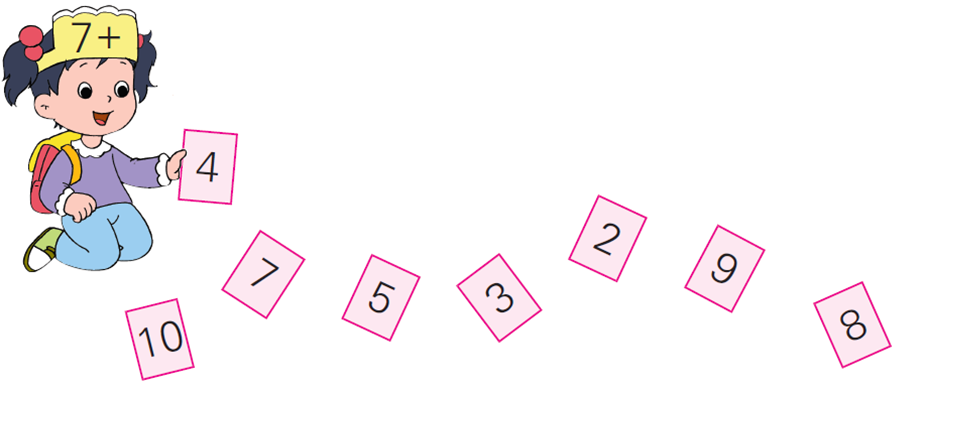 8＋6＝14
你还能说出哪些8加几的算式？说一说，算一算。
6
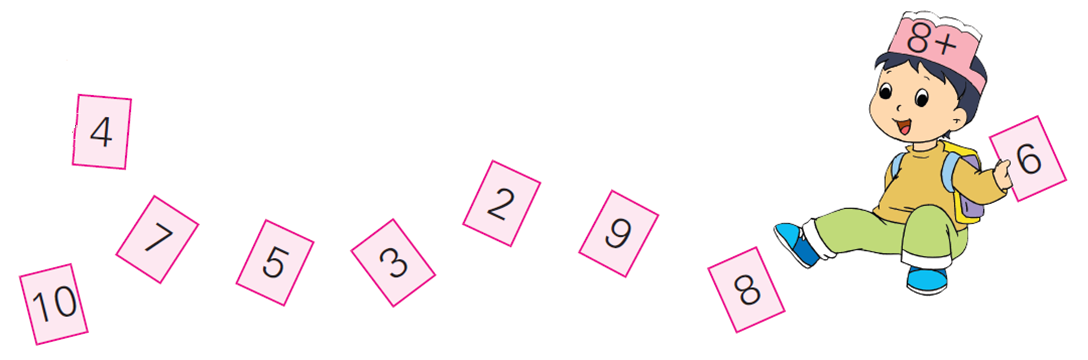